Principles of Architecture & Construction
How much is this house?
Cost Estimating
Before a house is built, there is usually an estimate created for the cost of the home
This is helpful in many ways, to the client who is purchasing the home and the builder who needs to plan the construction
There is no exact method, that is why it is called “estimating”
We will look at a few methods used in the industry
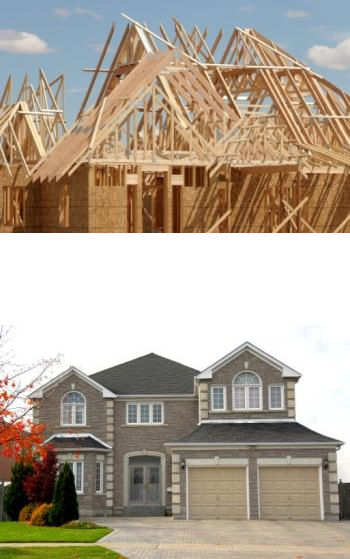 Square Foot Method
This is a method of cost estimating by finding the area of a home
This is usually found by multiplying the length of the house by the width
Garages, porches, basements, etc. , are figured separately
You would use the current square foot cost, but half of that cost for the garage and such areas
Note that wall thickness is included in this method
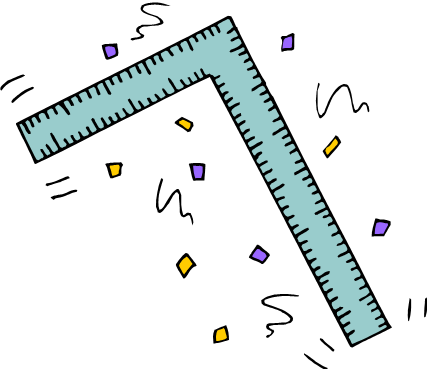 Square Foot Example
Let’s say a house is 24’ x 60’ and has a garage of 20’ x 20’
The area of living would be 1,440 sq. ft. and the garage space would be 400 sq. ft.
Let’s assume a cost per square foot of $50
Then, area of living is 1,440 x 50 = $72,000
Garage, 400 x 25 = $10,000
So the estimated cost would be $82,000
Note: price does not include the land value
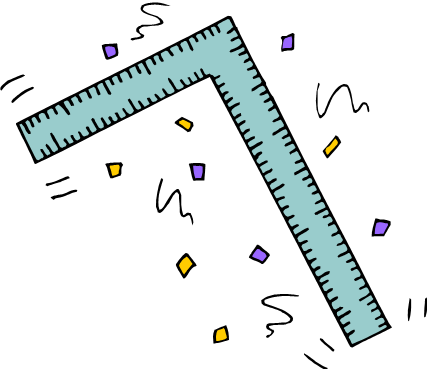 Cubic Foot Method
This is a method of cost estimating by finding the area of a home, then multiplying by the height to find the estimated volume of home
This method will find the area, but then multiply by the height
The height is from the basement floor to the ceiling, including attic area
Attic area is figured using half the rise
Rise is measured from the ceiling to the ridge of the roof
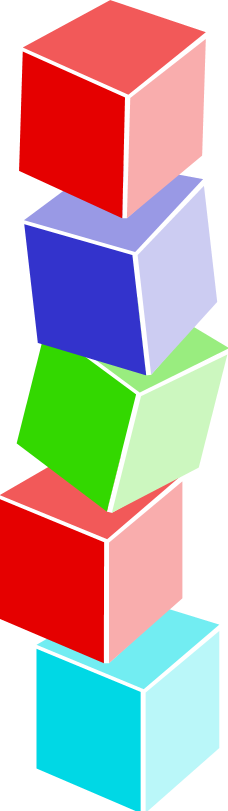 Cubic Foot Example
Again, 24’ x 60’ house, with 20’ x 20’ garage
1,440 sq. ft. living area with height of 8’
1,440 x 8 = 11, 520 cu. ft. without attic
Attic rise is 4 ft., then 1,440 x 2 = 2,800 cu. ft. 
11,520 + 2,800 = 14,440 cu. ft.
Assume cost per cubic foot is $5, then 14,440 x 5 = $72,200
Garage is 400 x 8 = 3,200 cu. ft., attic is 400 x 1 ½ (rise is 3 ft.) = 600 cu. ft.
3,200 + 600 = 3,800 x 2 ½ = $9,500
$72,200 + $9,500 = $81,700
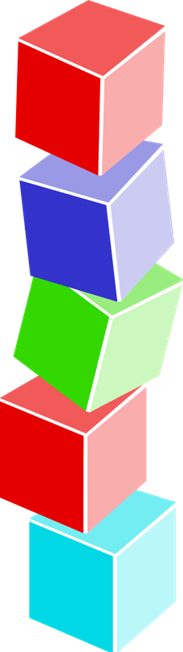 More Accurate Methods
The above methods are good for a rough estimate
There are ways of getting a more accurate estimate
These methods take additional time and may not be worth the effort in some cases
Each case must be evaluated to determine what type of estimate is required
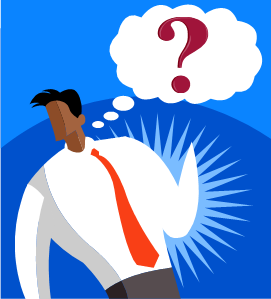 Construction Drawings
Architectural drawings that layout exactly how the house should be built, also known as “CD’s”
Much information can be found on the construction drawings
If these are studied you can determine just about everything you would need for the home to be built
These will usually include specifications for the materials and finishes
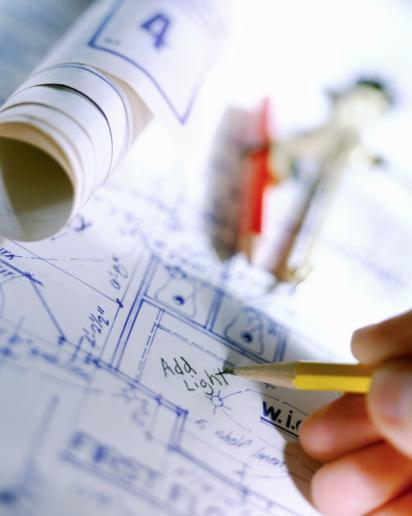 Specifications
Are an explicit set of requirements to be satisfied by a material, product, or service.  Also known as “specs”
Usually the architect has a certain vision for a home and along with the CD’s, the specs will help to satisfy this vision
Specs are written in a certain format and usually have alternative materials listed in case the first choice cannot be obtained
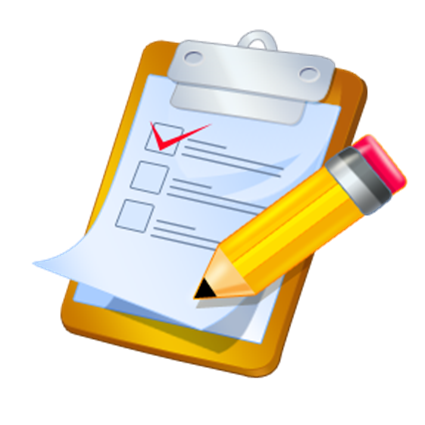 Materials
Are things needed for doing or making something
After materials are determined from the CDs and specs, they can be listed out using a certain form
The cost of certain materials can vary depending on time of year, economy, location, supply, etc.
This can become the most involved part of this process and the most difficult
With experience you can learn the types of things to be wary of in estimating
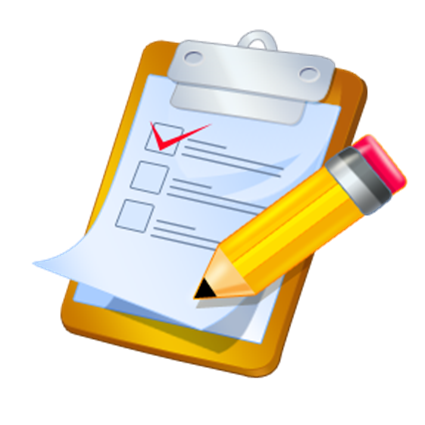 Labor
Is productive work, especially physical work done for wages
Labor costs can vary depending on time of year, economy, and the type of work needed
Sometimes, the home may call for a very specific type of labor; this can significantly raise the cost
Truly skilled labor can be hard to find and can be expensive
This is a very important factor to be considered in an accurate estimate
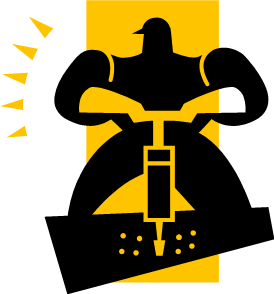 Permits
A legal document giving official permission to do something 
These are usually issued by the city or county where the home is being built
There are various types of permits for various types of work
Permits vary greatly from city to city and county to county
Most permits are fairly affordable (under $400) but depending on the type of work needed can rise in cost
This is an issue that has to be researched for the area where the home is to be built
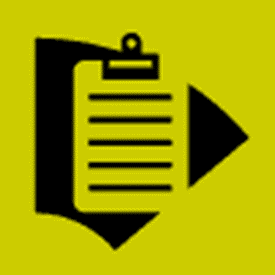 Insurance
This is a promise of reimbursement in the case of loss; paid to people or companies so concerned about hazards that they have made prepayments to an entity
Some builders require a certain level of insurance coverage. This can raise the cost
Again, depending on the type of work, location, needs of the home, these can all raise this cost of construction
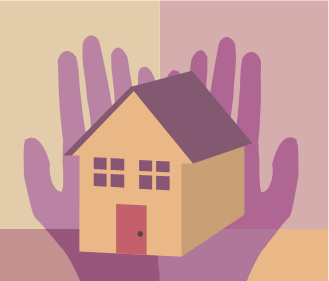 Final Costs
After all these factors are considered and added up, then you can develop a more accurate estimate for the home
You can see that there is a lot more work involved for this type of process
There are people who are experts in this area
Either method used, these are good tools to know and become familiar with in this field
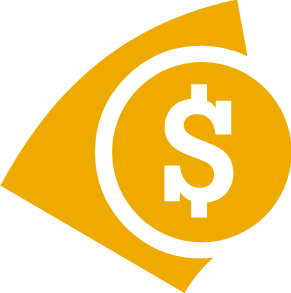 Work Time!
Time to apply your new found knowledge and figure out the cost of a house using one of the above mentioned methods
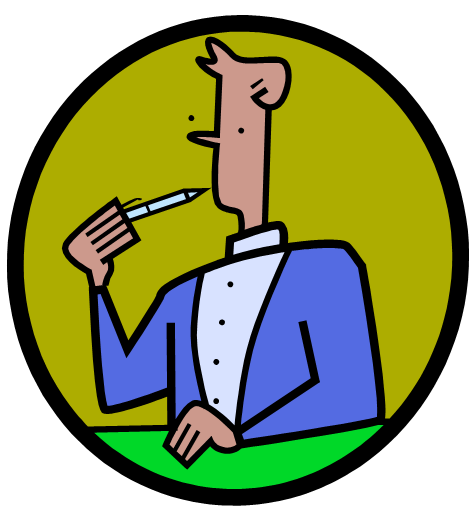